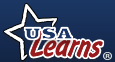 Ready for the Interview
N-400 Part 3: Accommodations for Individuals with Disabilities
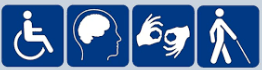 Listen to Otto (2-2)
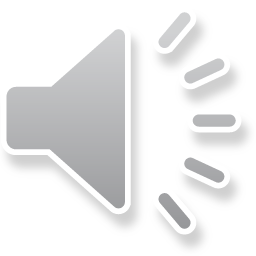 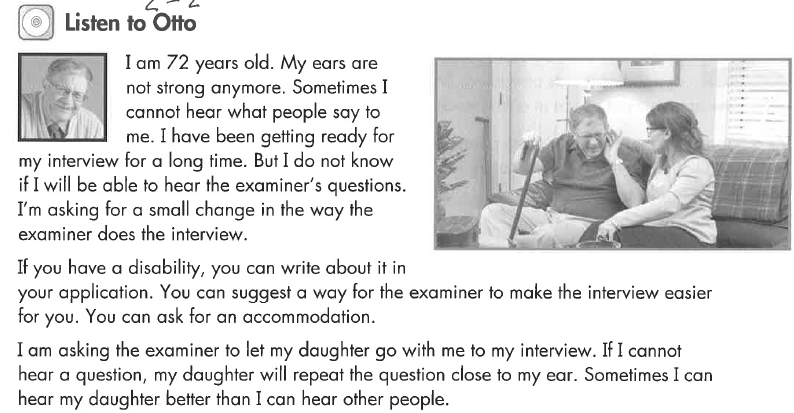 Key Vocab:
Disability; accommodation; deaf
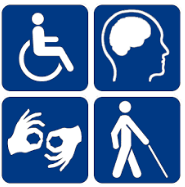 What Will YOU Say?
Are you requesting an accommodation for a disability?
No